Видатні вчені-дефектологи кінця ХХ-поч. ХХІ ст.
План
Значення концепцій Л.С. Виготського для становлення і розвитку дефектології як науки.
Видатні діячі сурдопедагогіки, логопедії аутології;
Сучасний стан наукових досліджень
Рекомендована література
Хохліна О.П. Значення поглядів Л.С.Виготського для розробки проблеми розвитку дитини з інтелектуальними порушеннями
Выготский Л.С. Собр.соч.: В 6-ти т. – М.: Педагогика, 1982.– Т.2. –504 с
Євгенія Линдіна ВНЕСОК НАУКОВОПЕДАГОГІЧНОЇ СПАДЩИНИ Є. Ф. СОБОТОВИЧ У РОЗВИТОК ВІТЧИЗНЯНОЇ ЛОГОПЕДІЇ
Значення концепцій Л.С. Виготського для становлення і розвитку дефектології як науки
Саме Л.С.Виготський, розробляючи теорію культурно-історичного розвитку психіки людини, започаткував дослідження, в результаті яких сформульовано принцип єдності свідомості й діяльності, що став основою діяльнісного підходу в психології (С.Л.Рубінштейн).
Л
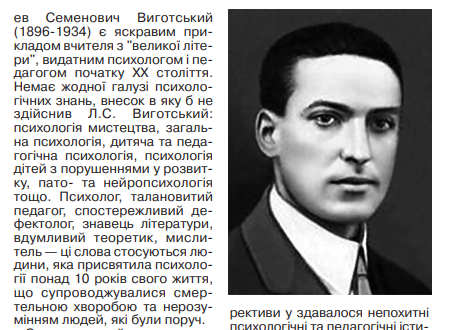 ЗБР та ЗАР
Зона потенційного розвитку
Значною заслугою Л.С.Виготського перед психологією та педагогікою є розробка ним проблеми співвідношення навчання та розвитку дитини, введення ним понять зони актуального та зони найближчого розвитку.
ЗБР
ЗАР
Автоматизми
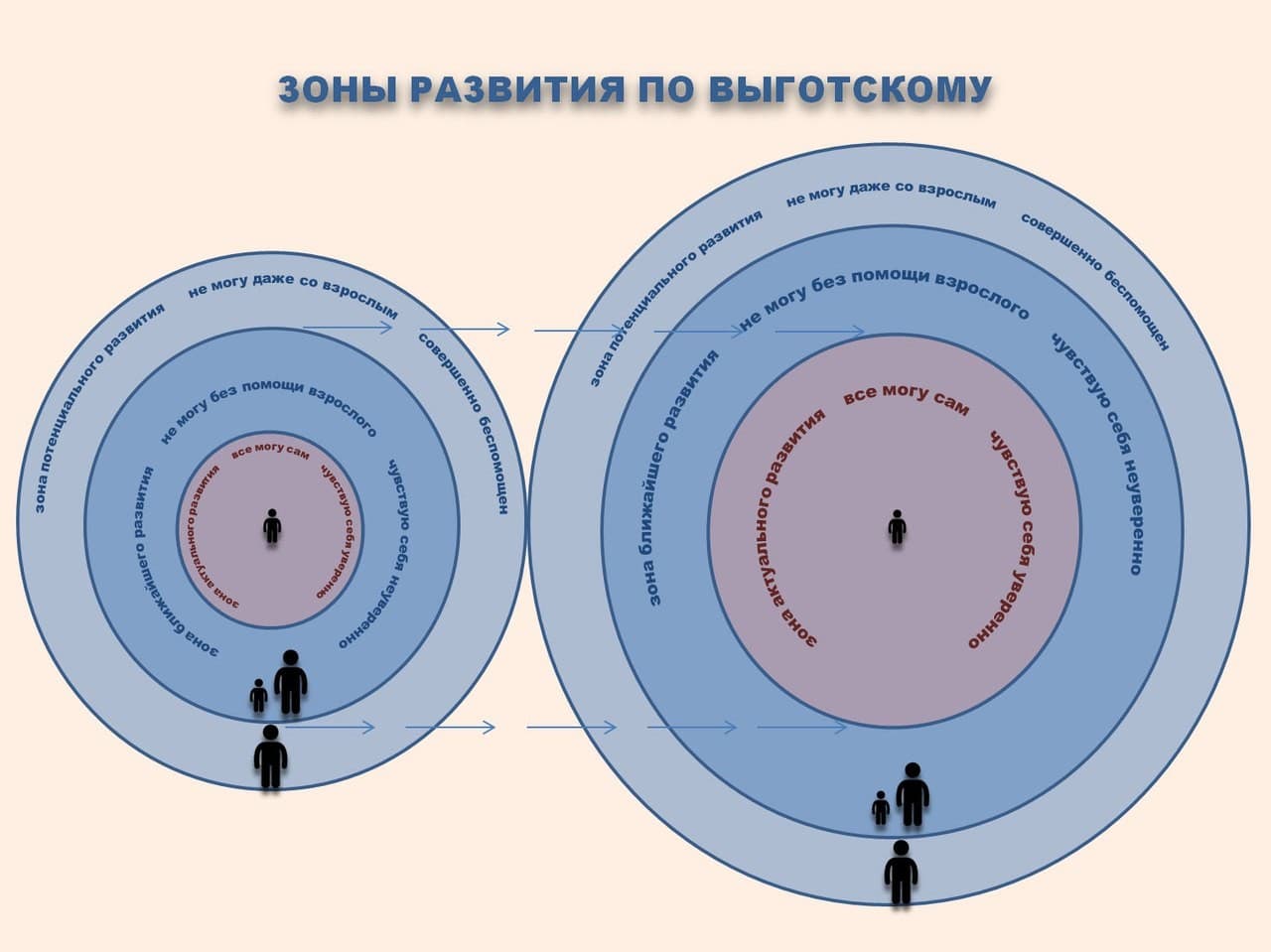 У контексті проблеми співвідношення навчання та розвитку Л.С.Виготський розглядає і поняття “сензитивного періоду” як найбільш плідного для становлення в людини певних психічних функцій.
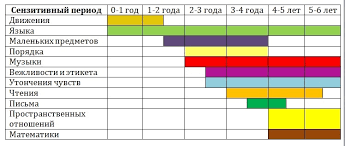 особливе місце в теорії та практиці навчання та розвитку дітей з порушеннями посідають ідеї Л.С.Виготського про своєрідність дефективної дитини, структуру дефекту та його компенсацію, про місце вищих психічних функцій та свідомості в розвитку.
Л.С.Виготський зазначав, що “…дефективна дитина являє собою якісно відмінний, своєрідний тип розвитку. Як з кисню та водню виникає не суміш газів, а вода, так само особистість бідної на розум дитини є щось якісно інше, ніж просто сума недорозвинених функцій та властивостей. …Дитина, розвиток якої ускладнений дефектом, не є просто менш розвинена, ніж її нормальні однолітки, діти, а інакше розвинена”
Актуальними в наш час залишаються його погляди й на проблему віку, вікової періодизації онтогенезу, його розуміння новоутворень у психіці, соціальної ситуації розвитку, стабільних та критичних періодів та ін
Психологи та медики
Григорій Іванович Россолімо (1860-1928), видатний невропатолог і психіатр, стояв біля витоків створення школи-санаторію для дітей з фізичними та психічними порушеннями.
Клара Самійлівна Лебединська (1925-1993) – видатний дитячий психіатр і дефектолог.
Володимир Іванович Лубовський – основні напрямки наукових досліджень В.І. Лубовського пов'язані з проблемами загальних і специфічних закономірностей психічного розвитку дітей з розумовими та фізичними вадами, регуляторних механізмів їх діяльності, диференціальної діагностики порушень психічного розвитку.
Людмила Іванівна Солнцева - Наукові інтереси Л.І. Солнцевої охоплюють широке коло проблем тифлопсихології і тифлопедагогіки, де особливе місце займають питання фізичного виховання дітей з порушеннями зору, їх інтеграції в масові школи і дитячі сади.
Видатні діячі дефектологоії,  корекційної та спеціальної педагогіки
Микола Михайлович Лаговський (1862-1933)
Федір Андрійович Рау (1868-1957)
Тетяна Олександрівна Власова (1905-1986) 
Роза Євгенівна Левіна (1908-1989)
Кирило Георгійович Коровін (1917-2001)
Ніна Феодосіївна Слезіма (1922-1996)
Тетяна Всеволодівна Розанова (1928-2007)
Галина Лазарівна Зайцева (1934-2005)
Володимир Ілліч Бельтюков
Є. СОБОТОВИЧ ТА ЇЇ ЗНАЧЕННЯ ДЛЯ РОЗВИТКУ ЛОГОПЕДІЇ
Дослідження проблеми природи та усунення недорікуватості в працях Є. Собот
Внесок Є. Соботович у вивчення системних порушень мовлення
Дослідження психолінгвістичної структури мовленнєвої діяльності у працях Є. Соботович 
Діяльність Є. Соботович у створенні системи та розвитку спеціальної освіти для дітей з психофізичними вадами
Наукова школа професора Є. Соботович
Іван Гаврилович Єременко
з 1949 р. він пов'язав свою долю з дефектологією, вступивши до аспірантури діючого в ті роки Науково-дослідного інституту дефектології Міністерства освіти Української РСР. З 1959 по 1986 роки плідно працював у Науково-дослідному інституті педагогіки МО України на посаді завідувача відділу дефектології, а згодом - лабораторії олігофренопедагогіки. З того часу вся багатогранна науково-педагогічна діяльність Івана Гавриловича була пов'язана з розробкою проблем навчання і виховання дітей з порушеннями психофізичного розвитку. Водночас з великою організаційною роботою зі створення в Україні мережі спеціальних навчально-виховних закладів інтернатного типу для цих дітей І.Г. Єременко розпочав дослідження науково-теоретичних і методичних аспектів олігофренопедагогіки, закономірностей і особливостей корекційного навчання та виховання дітей з порушеннями розумового розвитку, зробив вагомий внесок у розробку змісту спеціальної освіти цієї категорії дітей. І.Г. Єременко ініціював і підтримував наукові дослідження з інших галузей дефектології - сурдопедагогіки, тифлопедагогіки, логопедії, навчання дітей із затримкою психічного розвитку.
Синьов Віктор Миколайович
Директор Інституту корекційної педагогіки та психології Національного педагогічного університету імені М. П. Драгоманова, дійсний член Національної академії педагогічних наук України, професор, Президент Асоціації корекційних педагогів України.
Захистив кандидатську (1968) та докторську (1988) дисертації з проблем корекції інтелектуального розвитку учнів допоміжної школи.
Під керівництвом академіка підготовлено близько 30-ти докторських і кандидатських дисертацій у галузі загальної та корекційної педагогіки, спеціальної та юридичної психології. Його учні працюють в багатьох науково-педагогічних установах України, Росії, Молдови, Білорусії, Литви, Казахстану, Болгарії.
Бондар Володимир Іванович
Після створення в Україні Академії педагогічних наук В.І. Бондаря призначено організатором і обрано першим директором Інституту дефектології АПН України (1993-2009 рр.), де він підготував плеяду талановитих українських вчених-дефектологів, які продовжують наукові дослідження теорії та історії корекційної педагогіки, спеціальної психології, методик викладання навчальних дисциплін в школах для дітей з особливостями психофізичного розвитку. Упродовж п’ятнадцяти років під його керівництвом інститут досяг значних успіхів і одержав визнання провідного в Україні та за її межами наукового центру з проблем психолого-педагогічної діагностики, корекційного навчання, виховання учнів.
Серйозним науковим досягненням В.І.Бондаря і творчого колективу Інституту спеціальної педагогіки НАПН України став науковий пошук та розробка нової методології корекційної освіти, на засадах якої створено «Концепцію спеціальної освіти осіб з особливостями психофізичного розвитку в Україні на найближчі роки та перспективу», «Державний стандарт спеціальної освіти» та «Концепцію реабілітації дітей-інвалідів та дітей з обмеженими фізичними та розумовими можливостями».
Сучасний стан наукових досліджень
У цілому освітні технології, що мають бути до арсеналу корекційної педагогіки, лежать у площині особистісно орієнтованої освіти, яка забезпечує розвиток і саморозвиток особистості учня з огляду на виявлені його індивідуальні особливості як суб’єкта пізнання і предметної діяльності.
Наступним соціальним замовленням для корекційної педагогіки має бути супровід системи раннього втручання та соціальної реабілітації дітей з особливими потребами.
Розроблення теоретичних основ і конкретних методик ранніх диференціальних діагностик аномального стану
Системність та цілісність має бути наріжним каменем побудови нових принципів корекційної педагогіки. І тут можна звернути увагу на новітню наукову парадигму, яку називають синергетичною (міждисциплінарний підхід та системно-синергетичні принципи освіти).
Застосування сучасних інформаційно-телекомунікаційних технологій, які є як засобом корекційної освіти, так і інструментом наукових досліджень у цій галузі.
Визначення шляхів ефективної інтеграції дітей з порушеннями психофізичного розвитку в середовище здорових однолітків та їх науково-методичне й дидактичне забезпечення